Agenda

Academic Reorganization
Academic Planning
Q&A
Reorganization 
and Academic Planning

Staff Council
February 6, 2024
[Speaker Notes: Focus on technical and physical pieces of reorganization implementation]
Academic Reorganization
Omnibus Proposal released to campus on December 7
Assigned to APARC for review and comments due March 15
Provost consults with President Lee March 15 - April 1
Proposal finalized April 1
School chairs elected by May 24
[Speaker Notes: Karen]
College of Arts, Humanities and Social Sciences
College of Business and STEM
College of Education, Counseling and Ethnic Studies
School A: Chemistry, Physics, and Geology
School B: Biology and Kinesiology
School C: Nursing and Health Sciences
School D: Electrical Engineering and Computer Science
School E: Business Administration and Extended Education
School F: Mathematics, Statistics, and Economics
School A: Counseling
School B: Early Childhood Studies
School C: Literacy Studies & Elementary Education, Education Leadership & Special Education, Curriculum Studies & Secondary Education, MA Education
School D: Hutchins Liberal Studies and Liberal Arts
School E: Ethnic Studies and Languages
School A: Sociology and Criminology and Criminal Justice Studies
School B: History, Art History, and Political Science
School C: Anthropology, Human Development, and GEP
School D: English, Philosophy, and Women and Gender Studies
School E: Music, Theater Arts and Dance, Art Studio, Communication and Media Studies, Affiliated Program: Creative Writing
School F: Psychology
Key Milestones and Timeline
Fall 2023
Consultation and structure development
Spring 2024
Consultation and structure finalization
PeopleSoft update and testing
Fall 2024 planning
Chair elections and Catalog updates
Union notifications as appropriate
Spring-Summer 2024
Personnel updates
Website updates
Fall 2024
Move and signage planning
Summer 2025
Moves
Signage installation
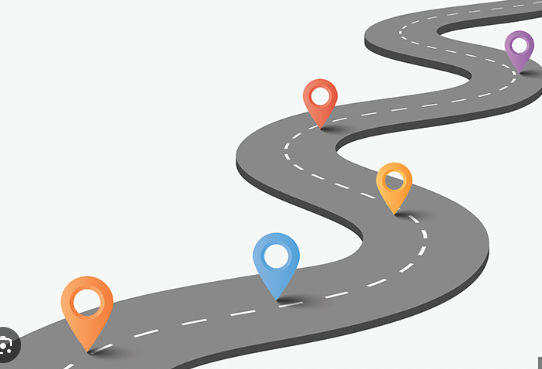 [Speaker Notes: Karen]
Stakeholders
IT
Advancement 
Academic Programs
Registrar
CTET
OIE
Faculty Reporting
Faculty Affairs and Success
HR
Strat Comm
AMs
Advising
Seawolf Services
Mail Services
Academic Resources
SEIE/Summer Stateside
Scholarships
Deans
Graduation
Admin and Finance
Strategic Enrollment
Facilities
Associated Students
Staff Council
Faculty Governance
Students Affairs
Community
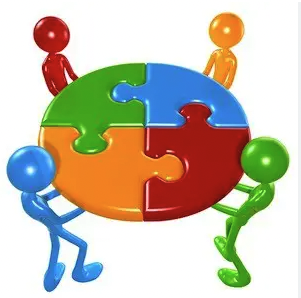 [Speaker Notes: Karen]
Academic Planning
Finished Working Groups:
Liberal Arts and HSI (Spring 2023)
Strategic Course Scheduling (Spring 2023)
Learning Spaces and Technology (Fall 2023)
Groups still working:
Current and New Programs (started Spring 2023; finish Spring 2023)
Academic Student Success (start and finish Spring 2024)
Spring 2024 Working Groups
Current and New Programs:
Re-evaluating their fall 2023 report in light of economic data provided by Gray Decision Intelligence
Recommendations: Grow, Sustain, Adjust, Sunset
Will be developing recommendations for new programs
Academic Support Services:
Focus on students and on academically related support services
Focusing on gaps and on building services for the new AMP
AMP Next Steps
Spring 2024
Developing implementation plan and timeline (5-year plan)
Steering Committee will review recommendations for 3 Working Groups to determine final plan
Fall 2024
Steering Committee will review recommendations for remaining 2 Working Groups to determine final plan
Finalize plan and provide opportunity for campus-wide review and comments
Begin executing implementation plan
Questions?